Matériel
Thème de la séance:
Occuper l’espace en Largeur et Profondeur
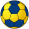 20
On a le ballon
Conserver /Progresser
Déséquilibrer/Finir
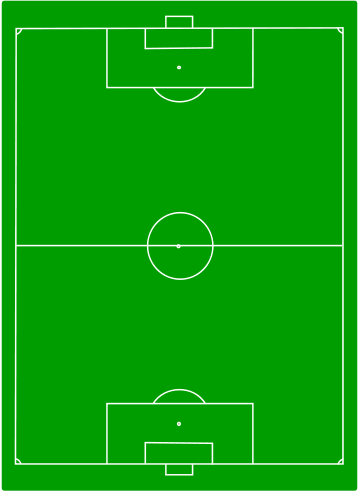 2
0
8
2
20
6
S’opposer  la Progression
S’opposer pour Protéger son but
On a pas le ballon
Déplacement joueur
Déplacement Ballon
Déplacement joueur/Ballon
Jeu
Consignes: 
Jonglerie par groupe de quatre ou cinq

Celui qui loupe commence la première fois par cinq pompes puis une de plus a chaque fois jusqu’à dix
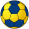 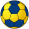 Temps :20’
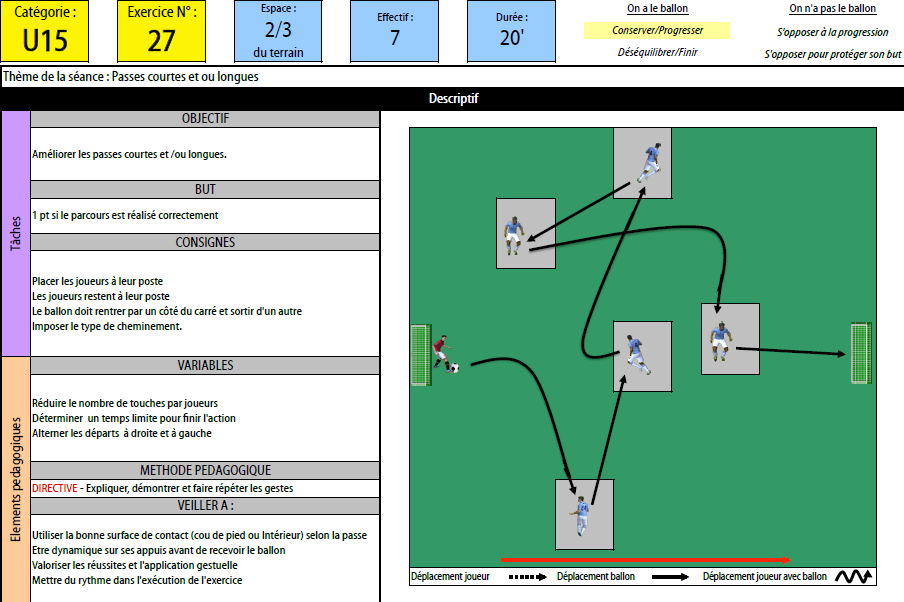 Matériel
Thème de la séance:
Occuper l’espace en Largeur et Profondeur
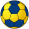 20
On a le ballon
Conserver /Progresser
Déséquilibrer/Finir
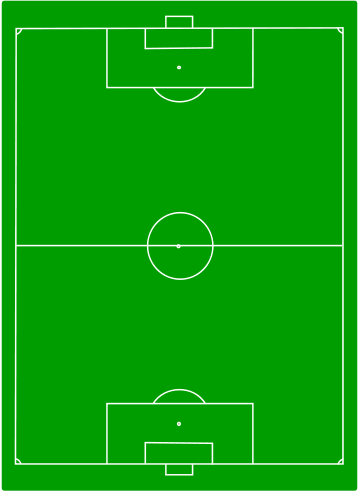 2
0
8
2
20
6
S’opposer  la Progression
S’opposer pour Protéger son but
On a pas le ballon
Déplacement joueur
Déplacement Ballon
Déplacement joueur/Ballon
Jeu
Consignes: 
Bien occuper les zones et se démarquer 

Match sur tout le terrain 8 contre 8 une touche de balle  dans la zone défensive  le but sera valable que si toute l’équipe est dans le camps adverse

Libre les  dernières minutes
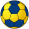 Temps :30’